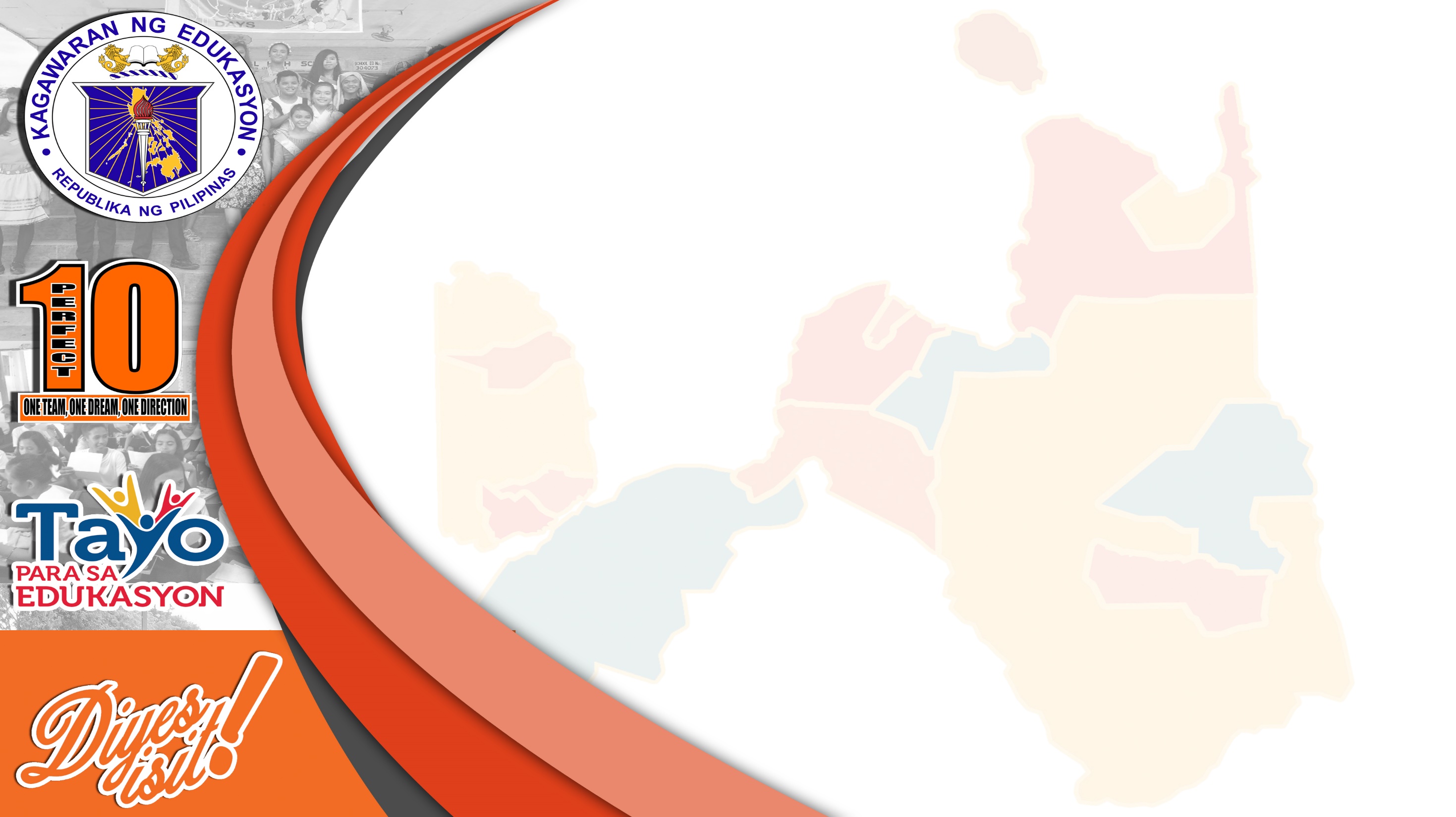 Key Performance 
Indicators of the 
SBM Validation Form
By: Danny A. Asio
Division of Misamis Oriental
[Speaker Notes: 1. Enrollment – It is the total enrolment of the school (GER)
2. Community Mapping –( D.O. 47 s, 2008 )House to House Mapping
3. Drop-out Rate, Repetition Rate (RR) and Promotion Rate (PR) – from EBEIS
4. Promotion Rate (PrR) – (D.O. 44 s, 2015)  page 25. I quote “ 
5. Performance Indicator ( PI) – NOW – issue on 60% of PI for DOD. 
6. What if Community Mapping Done by Teachers is Different from Barangay Mapping result….. Which will prevail?
7. Issue on Integrated Schools (IS)]
Option A (Enrollment % Increase)
Computation for enrollment % of increase
% of increase = ((present-previous)/previous)x 100
Option B (Community Mapping)
Community Mapping Computation
let:  1,517= total number of school age children in the assigned zone/ community/ barangay/municipality
1,517 – School Age Children in the community
1,117-school enrolment
1,017-School Age Children, 100-over age


  987-within the barangay/ community
    30-from other barangay(s)/community
 
Since there are 1517 school Age Children in the Community and only 987 enrolled in your school from the community…
…then, there are
530-not enrolled in your school 

470 – Enrolled to other schools (thru mapping)

60 – School-Aged Children NOT enrolled (thru mapping)
Try this
3251 – School Age Children in the community
2,317-school enrollment
2,115-School Age Children, 202-over age


  2,000-within the barangay/ community
    115-from other barangay(s)/community
 
Since there are 3251 school Age Children in the Community and only 2000 enrolled in your school …
…hence, there are
1251-not enrolled in your school 

1051 – Enrolled to other schools (thru mapping)

200 – School-Aged Children NOT enrolled (thru mapping)
Efficiency (25%)
Drop-Out Rate (DR)
Repetition Rate (RR)
Quality (30%)
Promotion Rate (PR),
D.O. 44, s. 2015, section:
Efficiency (25%)
Drop-Out Rate (DR)
DR = (No. of Dropout/enrollment)x 100
Efficiency (25%)
Repetition Rate (RR)
DR = (No. of Repeaters/Enrollment)x 100
Quality (30%)
Promotion Rate (PR)
DR = (No. of Promotees/enrollment)x 100
2018 – 2019 SBM Validation Form
Thank you